Updates to CottonGenthe cotton community database for basic, translational and applied research
Jing Yu1,  Sook Jung1, Chun-Huai Cheng1,  Stephen Ficklin1, Taein Lee1, Ping Zheng1, Don Jones2, Richard Percy3, Dorrie Main1
1. Washington State University, 2. Cotton Incorporated, 3. USDA-ARS
2014 ICGI Research Conference
Wuhan, China
About CottonGen
A community database to further enable basic, translational and applied cotton research.


Built using the open-source, user-friendly, Tripal database infrastructure used by several other databases


Consolidates  and expands CottonDB and CMD to include transcriptome, genome sequence and breeding data, and data mining tools
CottonGen’s 1st Year Progress
Setting Queries
Web page development
Add Tools
CottonDB data in Chado
CottonGen
Released
Develop ICGI website
Tripal  instance created
CottonDB on WSU servers
CottonGen’s 2nd Year
New Features and New Data
ARS digital images
China & UZ germplasm evaluations
New SSR and SNP markers
Data download, submission, FAQ,
Tutorials
Trait, QTL, Publication searches
CottonGen published in Nucl. Acids Res.
ICGI election system & website
D5 genome assemblies & annotations
CottonGen’s 3rd Year …
New Tools and WGS data
Implement
genome synteny browser
WGS &
GMAP data
JBrowse
50k new SSRs and 150k new SNPs
Getting into the Whole Genome Era
CottonCyc
& JGI-D5
pathways
SSR marker redundancy & sequence clearification
Major Content
Over 265k genetic markers consisting of 3,541 RFLPs, 78,340 SSRs, 183,035 SNPs


15,117 germplasm records including 97 populations and 15,020 individual entries

Over 108k trait and QTL scores

12,269 digital images of 2,016 germplasm, from USDA-ARS
Major Content (cont.)
245k of Genes and Unigenes

G. raimondii genome (BGI and JGI), and G. arboreum genome (BGI)

Metabolic Pathways built by JGI-D5 annotation v2.1 data

15,155 references from journal articles, conference proceedings, patents, book chapters, and theses.
Major Tools
CMap - Comparison of various maps

GBrowse - Generic Genome Browser

JBrowse - Java based genome browser. Very fast and scales well to large datasets such as RNASeq and GBS

CottonCyc - Metabolic Pathways in Cotton

BLAST - Basic Local Alignment Search Tool
http://www.cottongen.org/
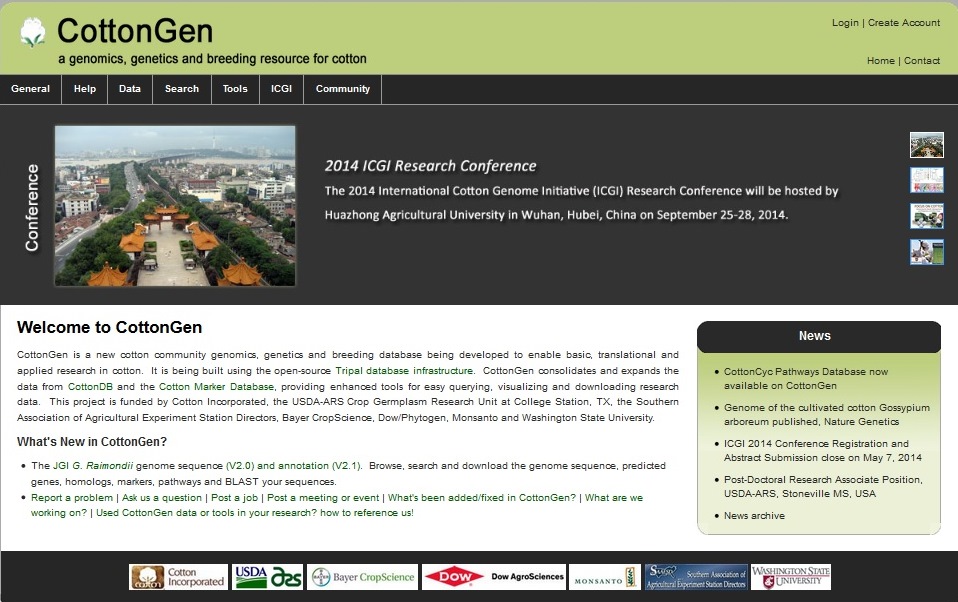 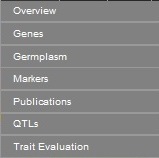 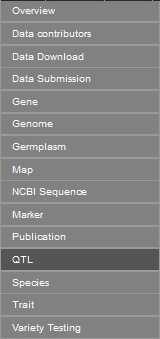 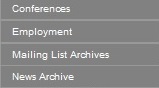 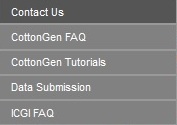 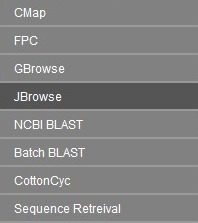 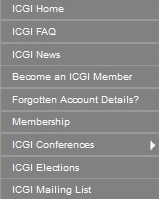 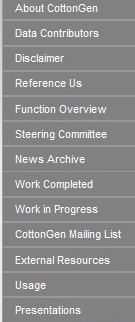 CottonGen JBrowse
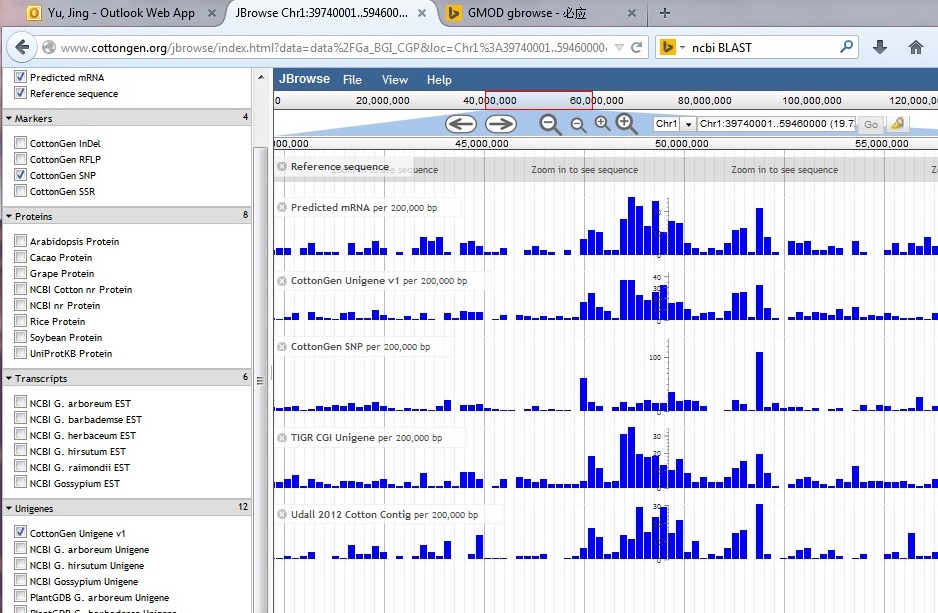 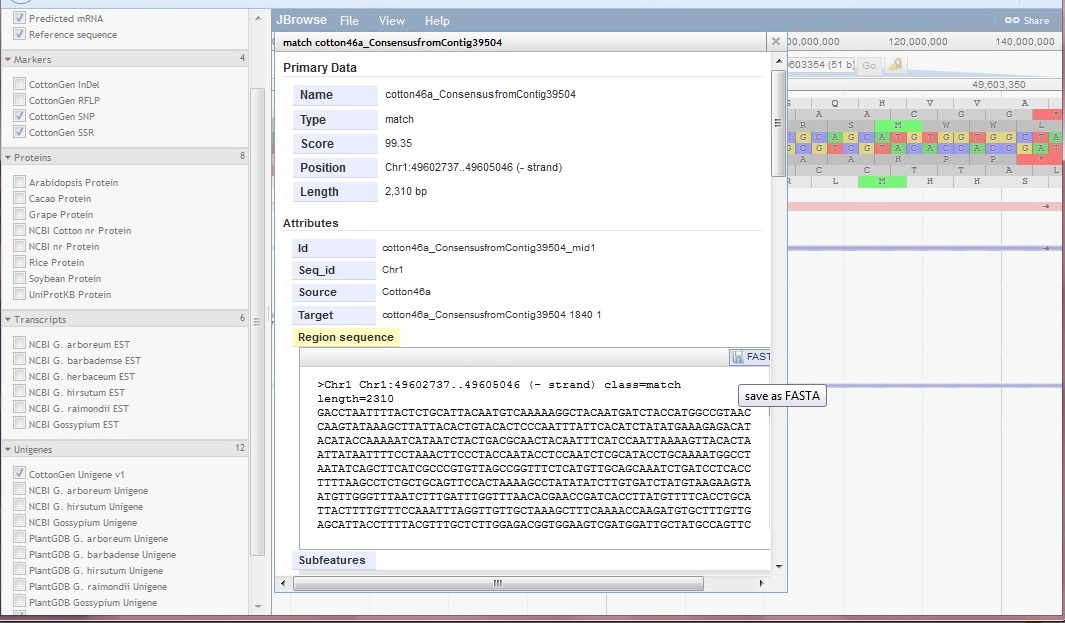 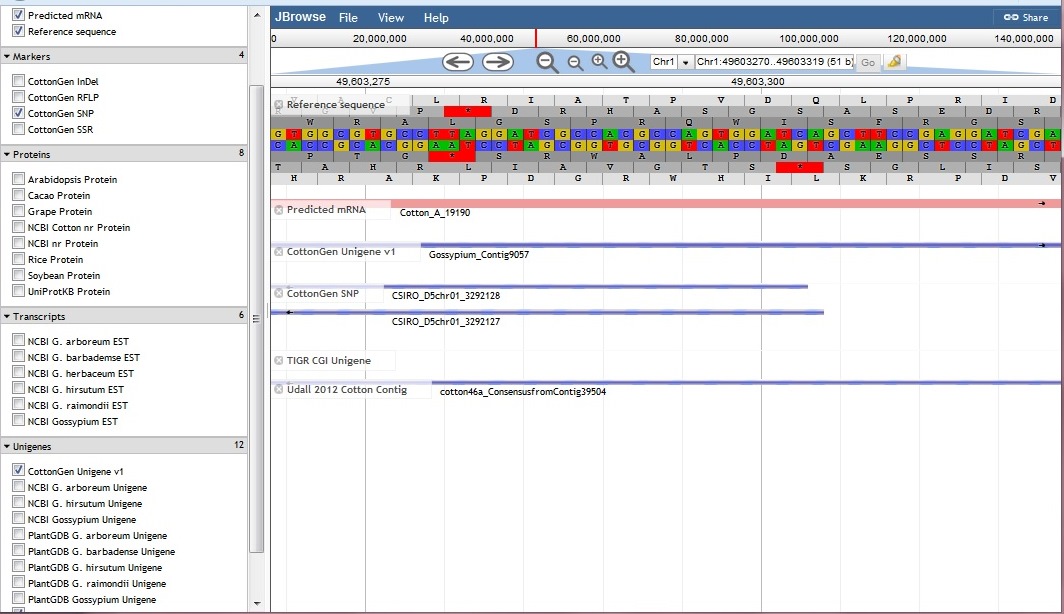 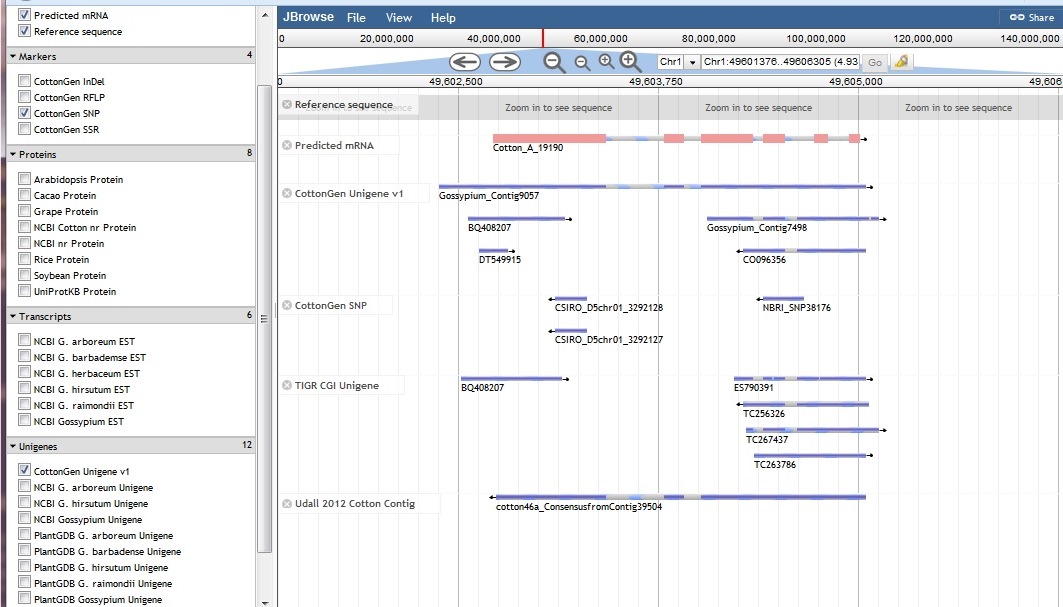 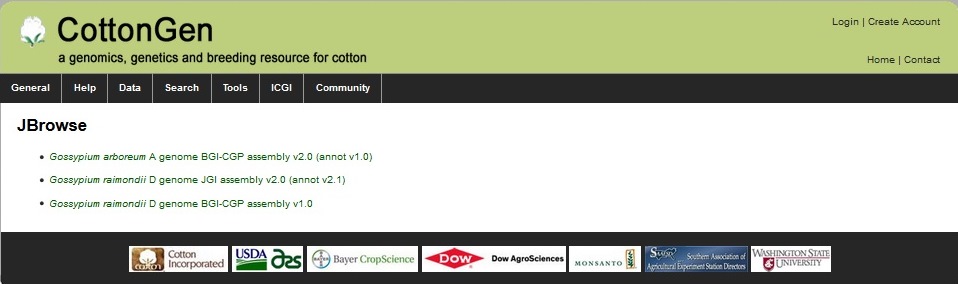 CottonCyc Current
Motablic pathways for JGI v2.0 G. raimondii (D5) genome assembly

CottonCyc JGI-D5 summary:
CottonCyc
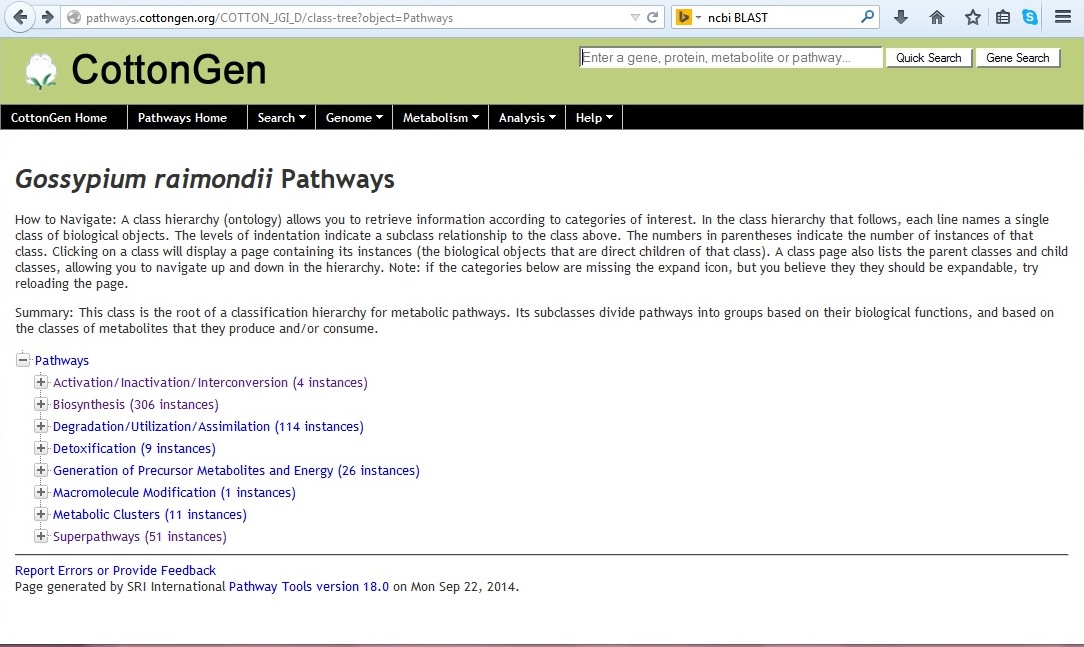 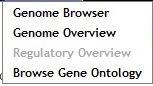 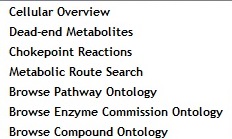 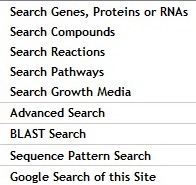 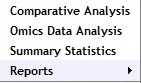 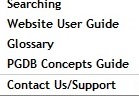 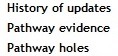 CottonCyc - Pathway
CottonCyc – cellular overview
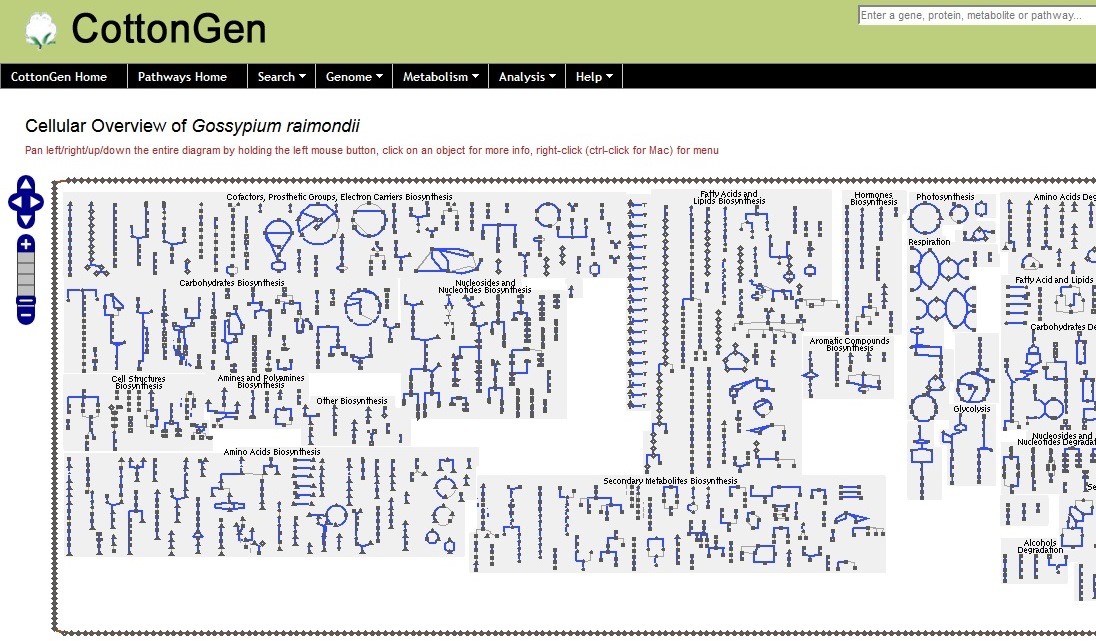 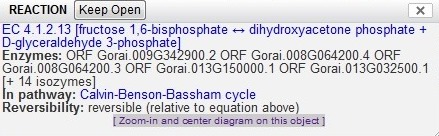 Future Work
Implement GBrowse-Syn, a GBrowse-based synteny browser.

Implement more tools for genome annotation and breeder communities.

Germplasm evaluation data from ARS College Station, TX
 Add US National Variety Trials data and make fully  searchable

More QTL and QTL mapping data
Acknowledgements
Industry Funding
Cotton Incorporated, Bayer CropScience, Dow/Phytogen, Monsanto,  Association of Agricultural Experiment Station Directors

 Government Funding
USDA ARS
USDA NIFA AFRI and SCRI programs (funding Mainlab Tripal  and GenSAS Development)
 
 University Support
Washington State University, Texas A&M, Clemson University
 Community of Cotton Researchers
Thanks for your attentionQuestions?